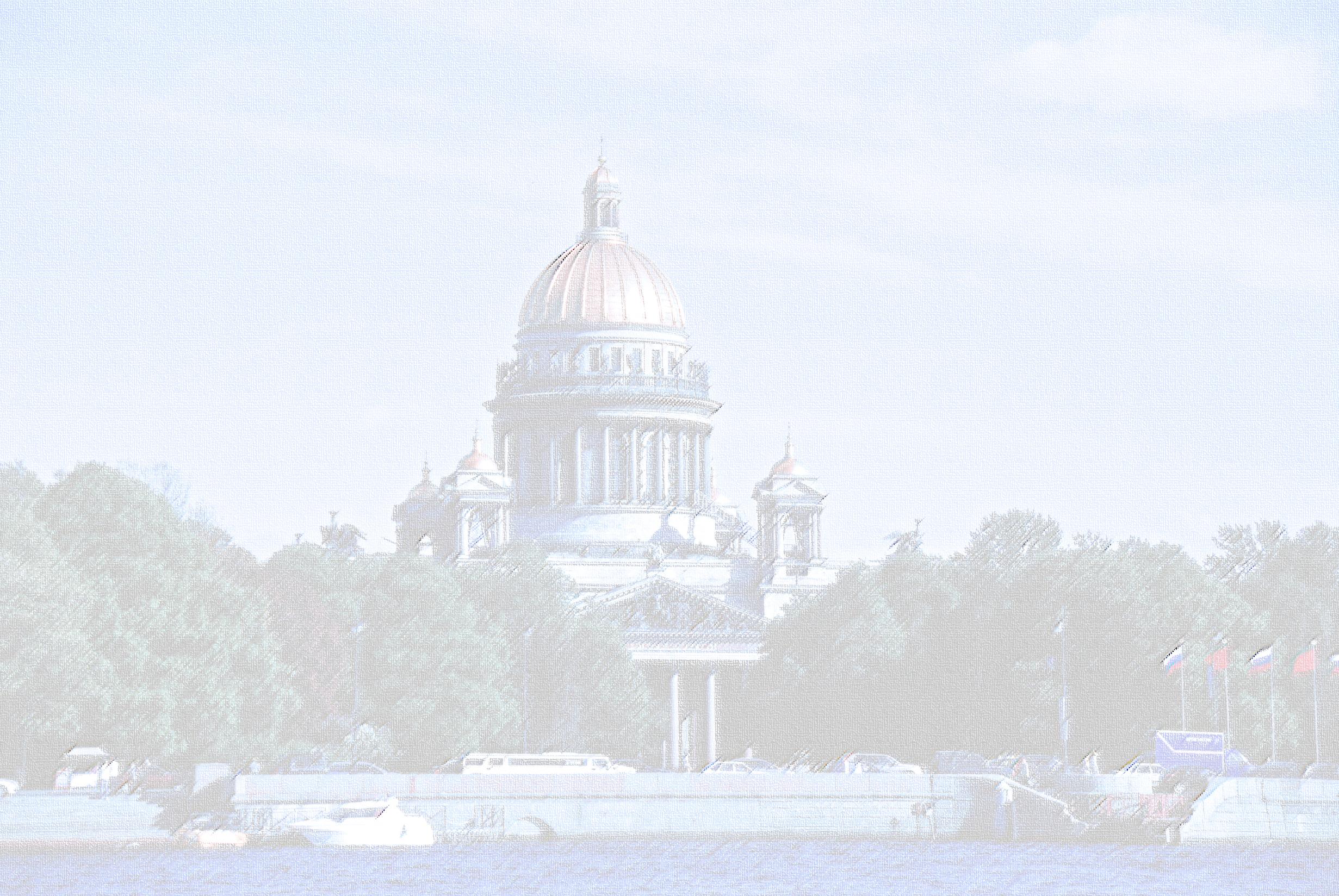 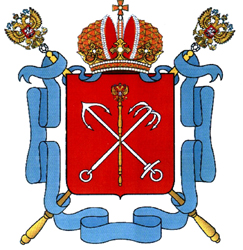 Правительство Санкт-ПетербургаКомитет по информатизации и связи

Санкт-Петербургский информационно-аналитический центр
Программный комплекс«Кабинет согласований»
Докладчик:
Шереметьев Александр Сергеевич
г. Рязань29-30 Мая 2014
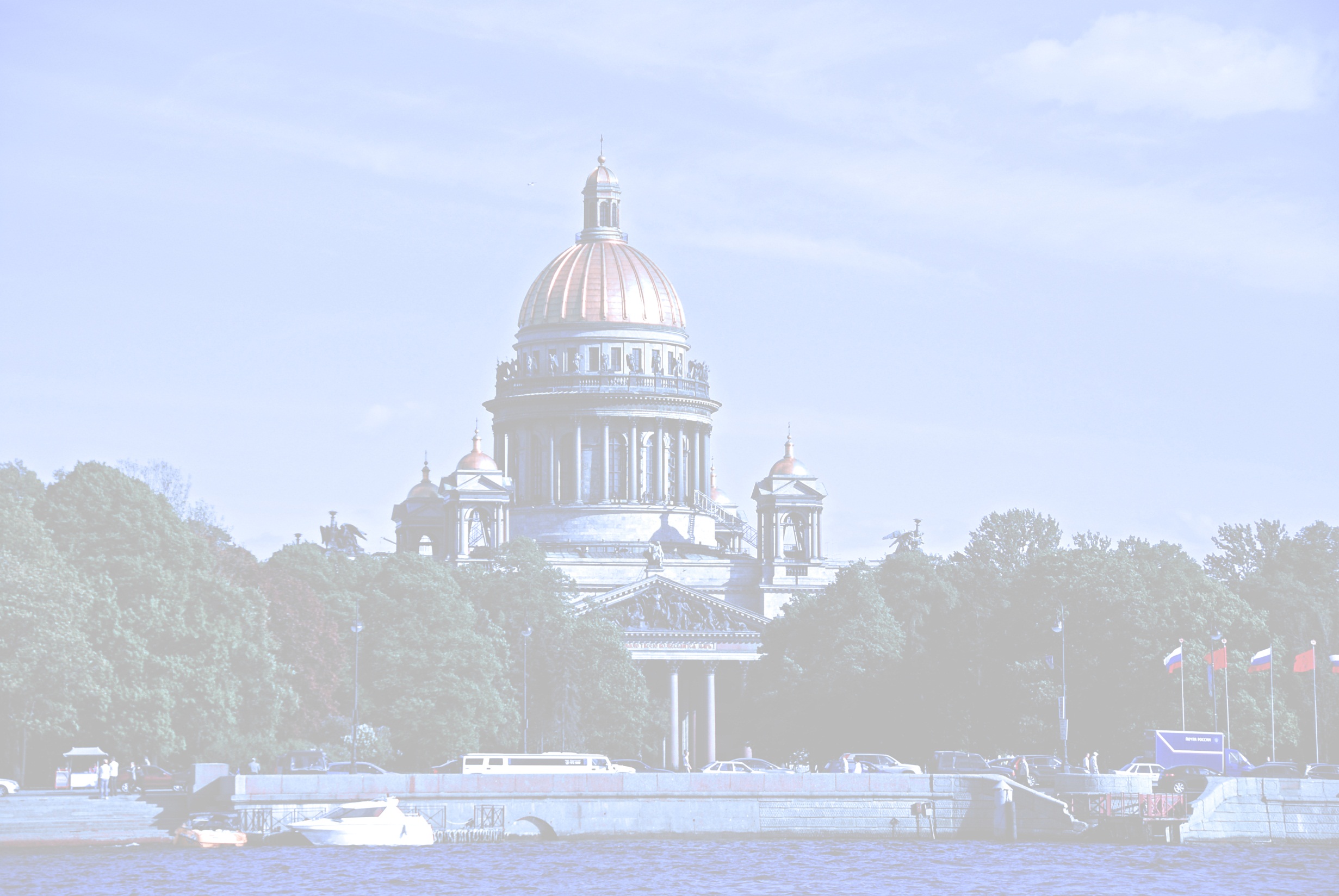 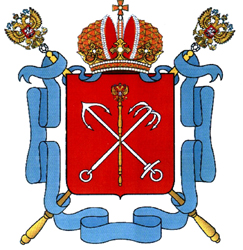 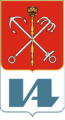 ПК «Кабинет согласований»
Программный комплекс согласования документов и действий органов власти и организаций в процессе предоставления государственных и муниципальных услуг.

Процесс предоставления услуги:
получение документов от заявителя;
формирование межведомственных запросов;
согласование предоставления услуги с иными органами власти;
принятие решения о предоставлении услуги.
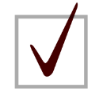 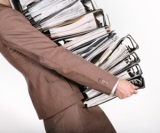 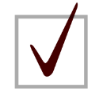 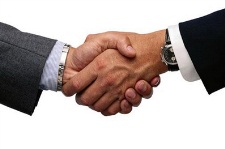 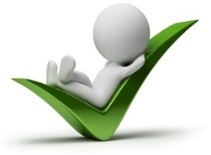 Санкт-Петербургский информационно-аналитический центр
2
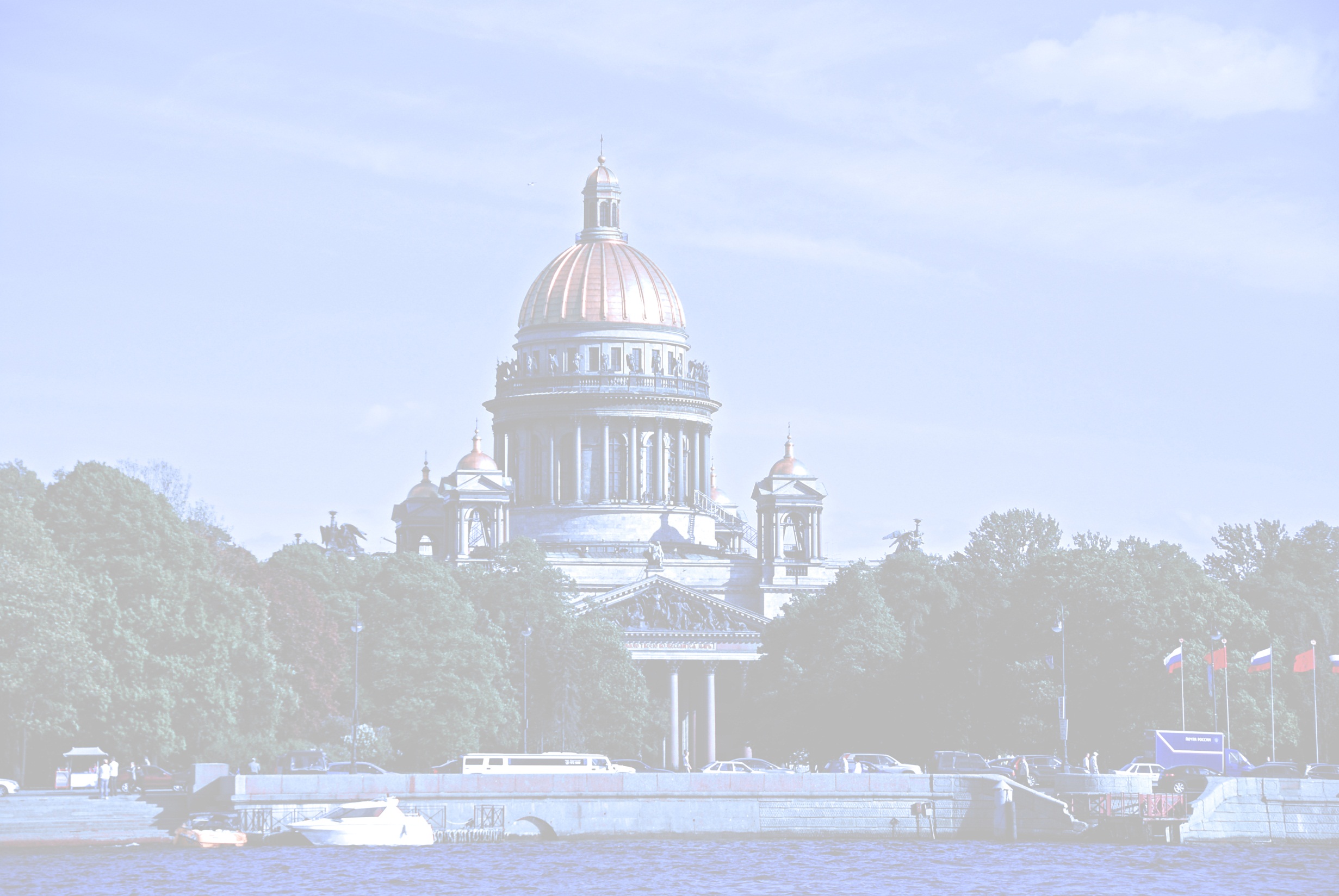 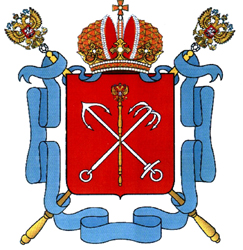 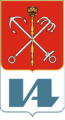 Традиционная форма осуществления согласований
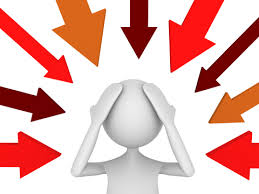 осуществляется заявителем;

длительный срок проведения согласований (в ряде случаев более 2-х месяцев);

возможность подделать документы;

проведение работ, результаты которых нивелируют ранее проведенные работы;

коррупция;

самостоятельное получение согласований противоречит ФЗ от 27.07.2010  №210-ФЗ.
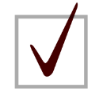 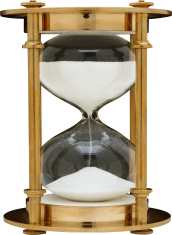 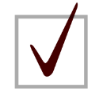 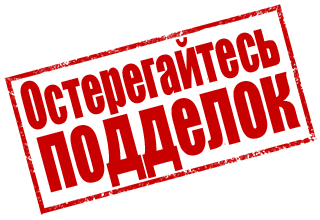 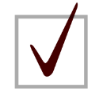 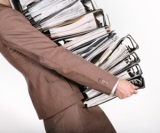 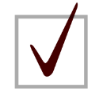 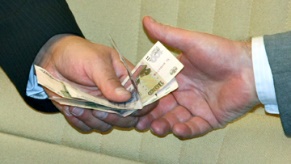 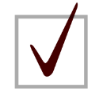 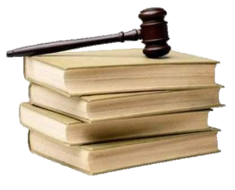 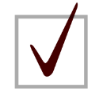 Санкт-Петербургский информационно-аналитический центр
3
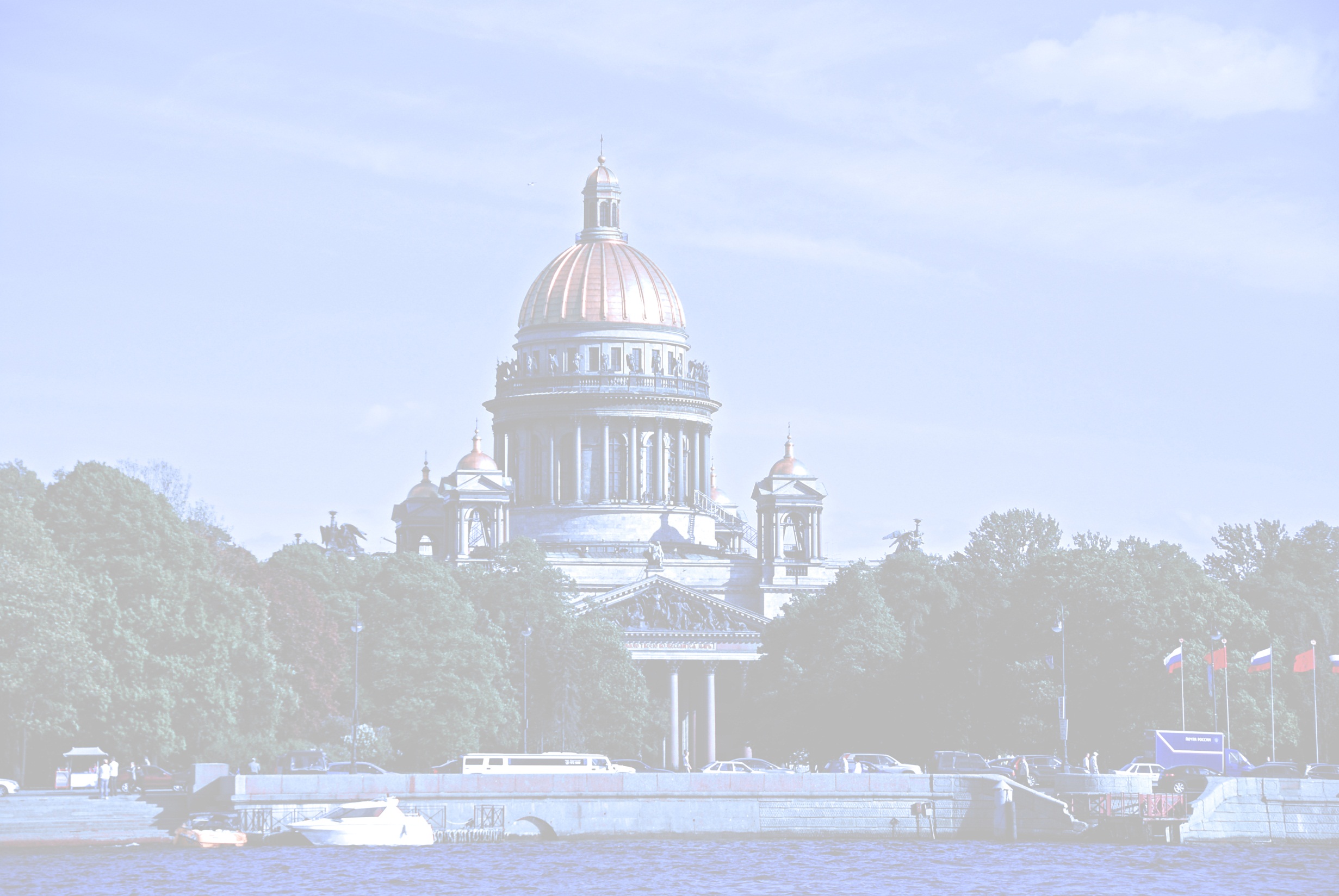 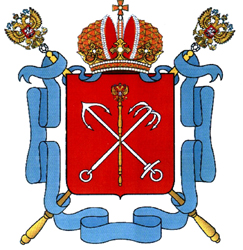 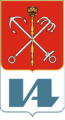 Цель проекта
Цель проекта:
Создание универсального решения, обеспечивающего возможность проведения согласования любого пакета документов в режиме параллельных запросов.

Проблема:
«Зависание» процесса согласования.
Решение:
Нормативное обоснование автоматизированного согласования по «тайм-ауту».

Проблема:
Большой объем картографических данных.
Решение:
Поддержка файлов пространственных данных, полученных из геоинформационной системы.
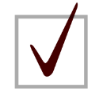 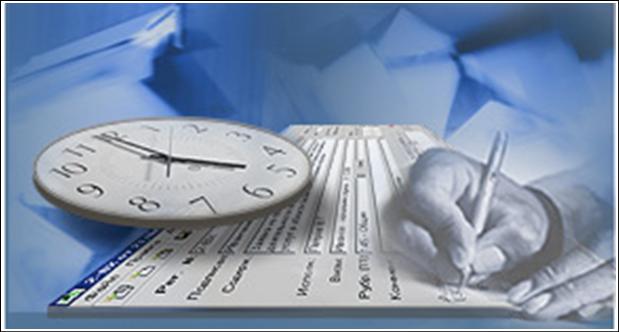 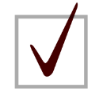 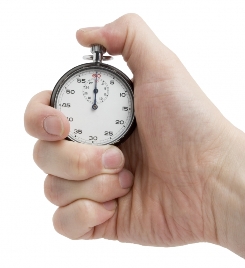 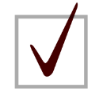 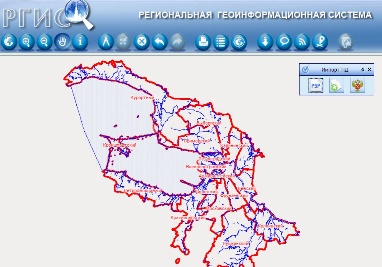 Санкт-Петербургский информационно-аналитический центр
4
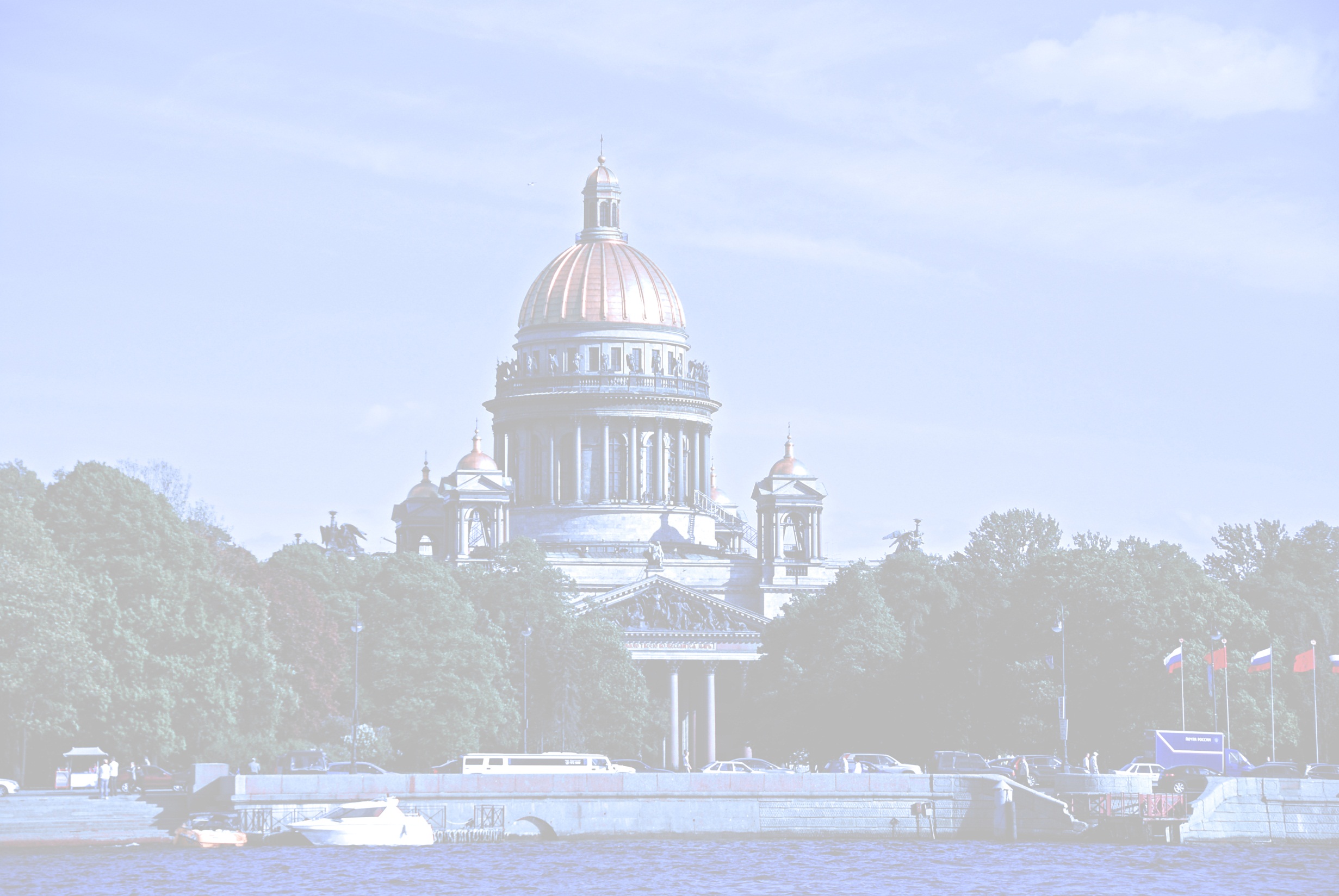 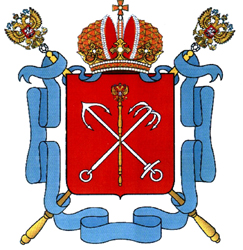 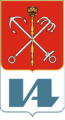 Цель проекта
Цель проекта:
Создание универсального решения, обеспечивающего возможность проведения согласования любого пакета документов в режиме параллельных запросов.

Дополнительные преимущества:
возможность создать согласование и согласовать предоставление услуги с использованием отраслевой информационной системы органа власти;
привлечение к процессу согласования организаций, владеющих информацией, значимой для принятия решения;
обеспечение защиты и достоверности данных.
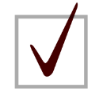 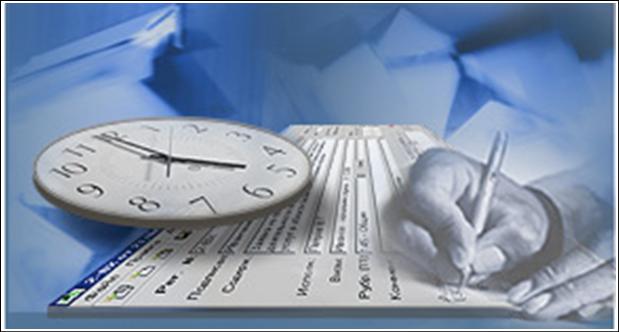 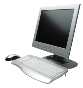 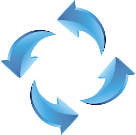 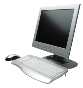 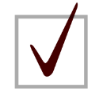 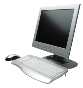 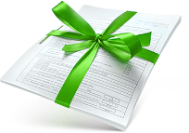 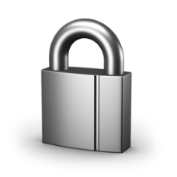 Санкт-Петербургский информационно-аналитический центр
5
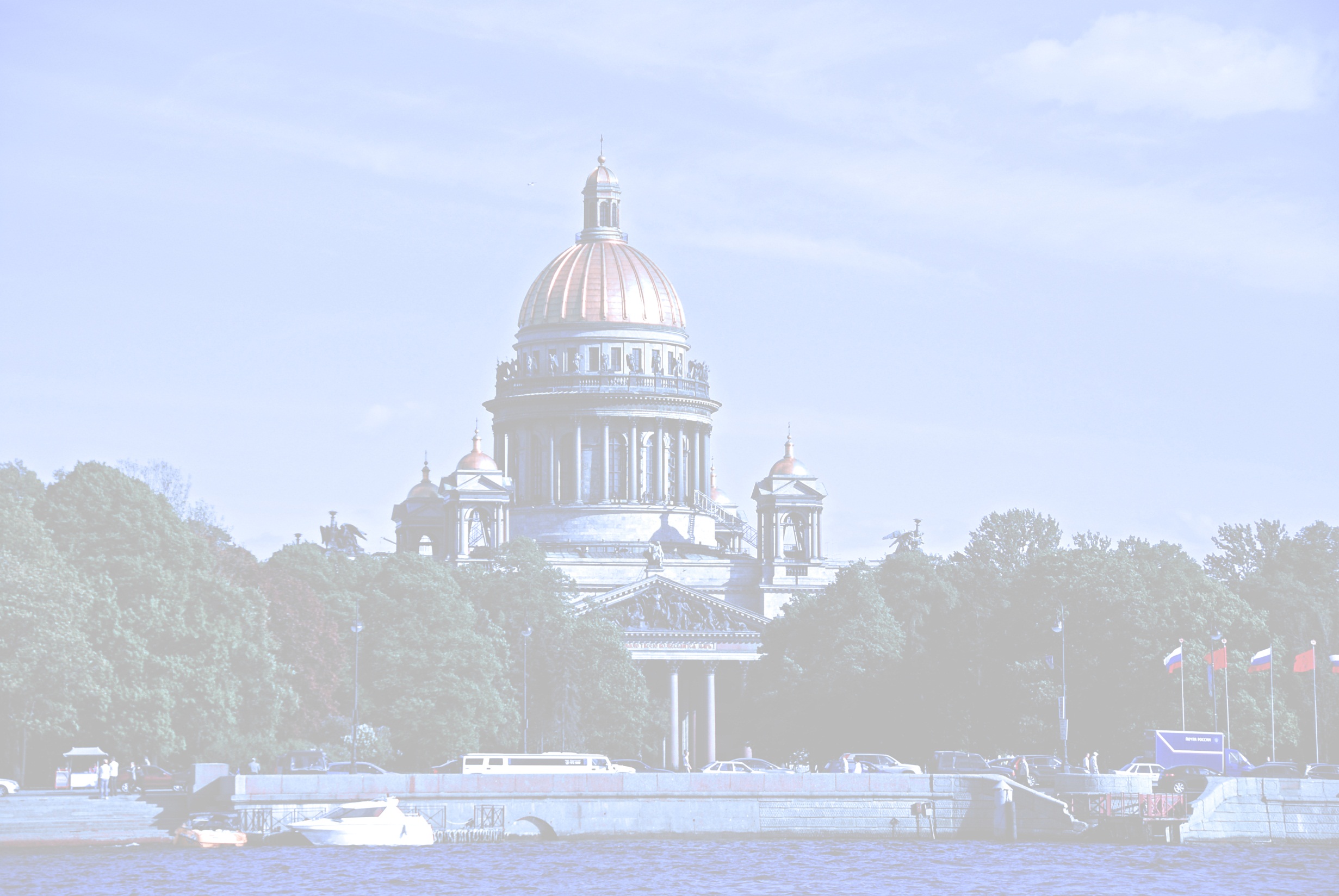 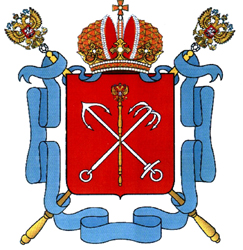 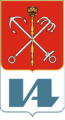 Общая архитектура комплекса
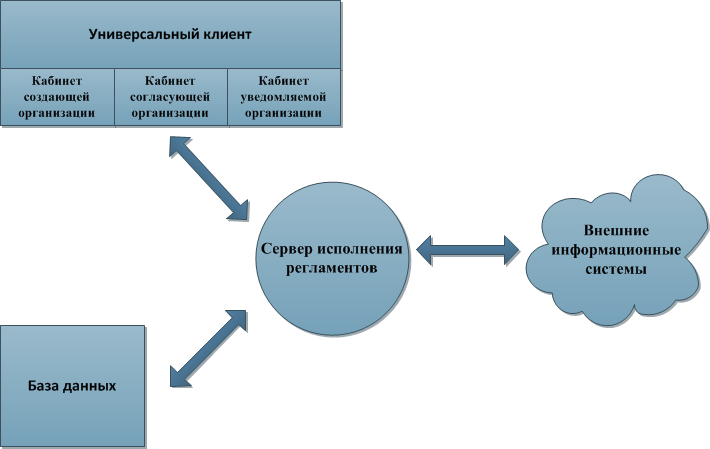 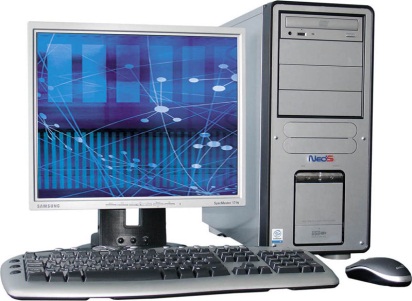 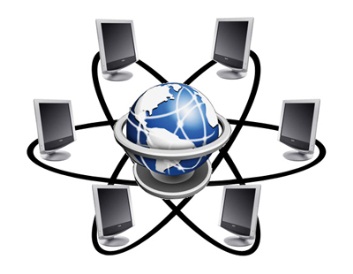 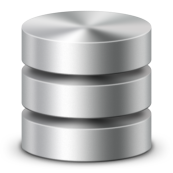 Санкт-Петербургский информационно-аналитический центр
6
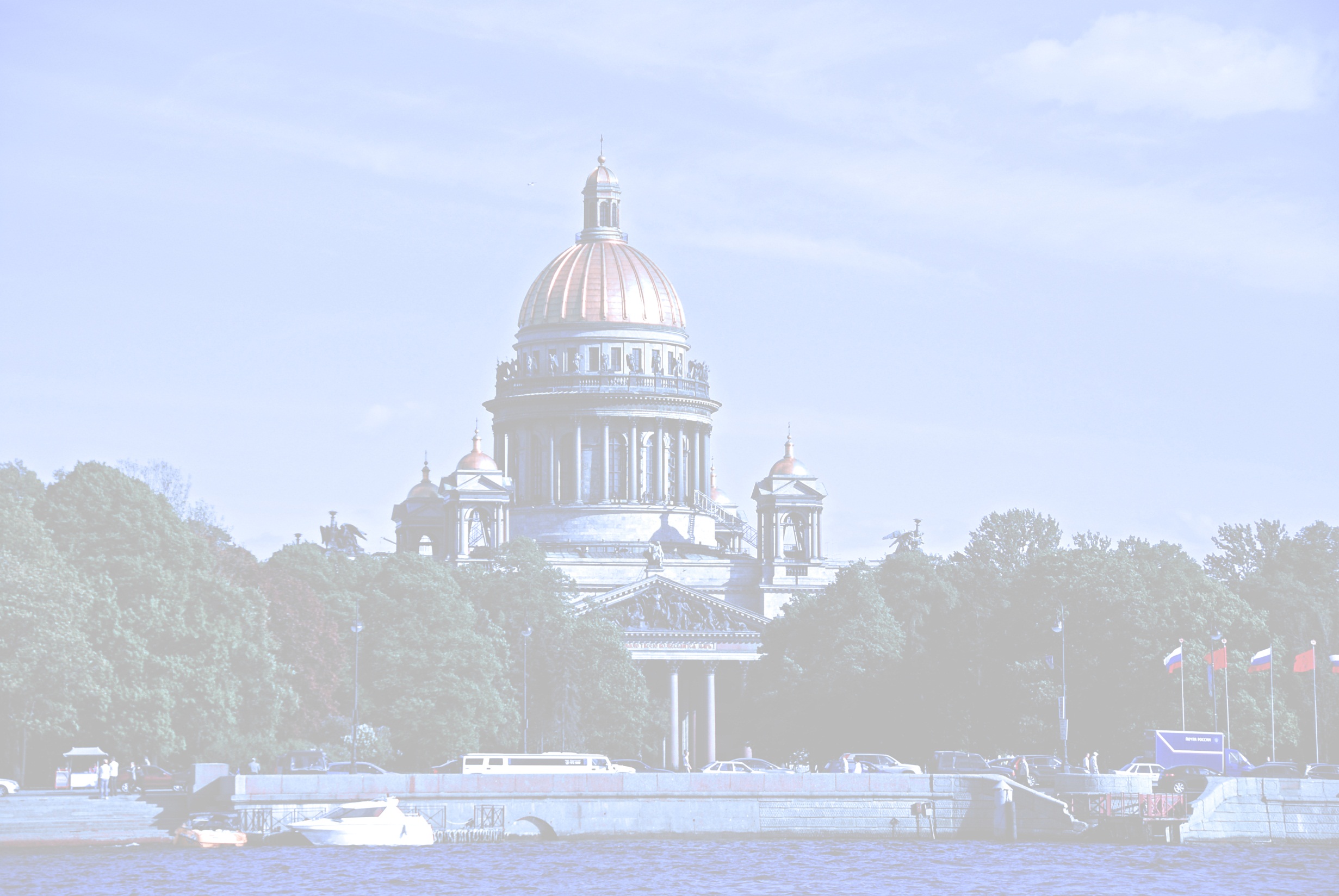 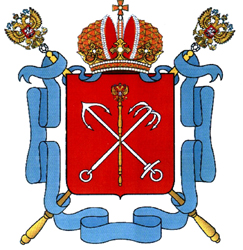 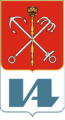 Опыт использования программного комплекса
С 01.07.2012 обеспечено предоставление 5 государственных услуг; 2 государственные услуги разработаны, готовятся к внедрению в промышленную эксплуатацию.

Для обеспечения согласования при предоставлении услуг программный комплекс установлен:

в 139 согласующих организациях,
в том числе ГУ МВД, ФСО и другие.

в 21 уведомляемой организации, 
в том числе Ленэнерго, Горэлектротранс,
Петербургский метрополитен, Водоканал,
Теплосеть и другие.
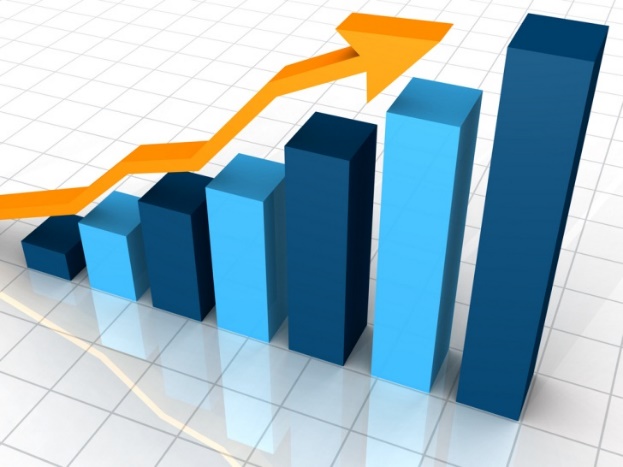 Санкт-Петербургский информационно-аналитический центр
7
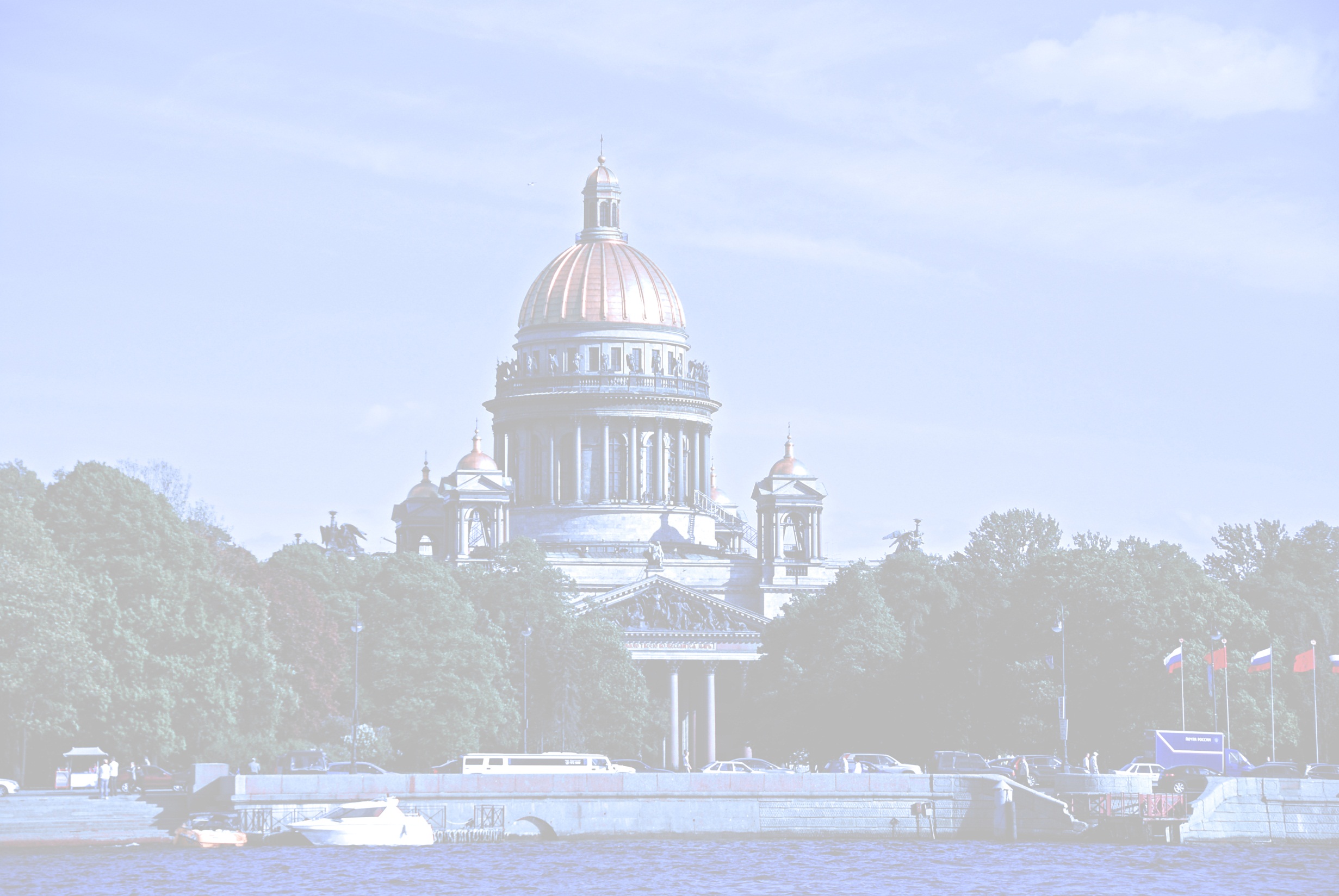 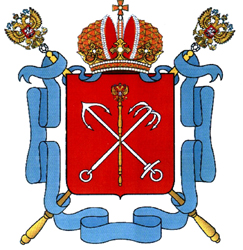 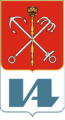 Статистика использования
Еженедельно в программном комплексе формируется более 4000 согласований, с начала работ сформировано более 380 000 согласований. Реализация без использования программных компонентов потребовала бы:
более 200 000 копий комплектов документов в год;
более 40 000 курьерских доставок в год.
Санкт-Петербургский информационно-аналитический центр
8
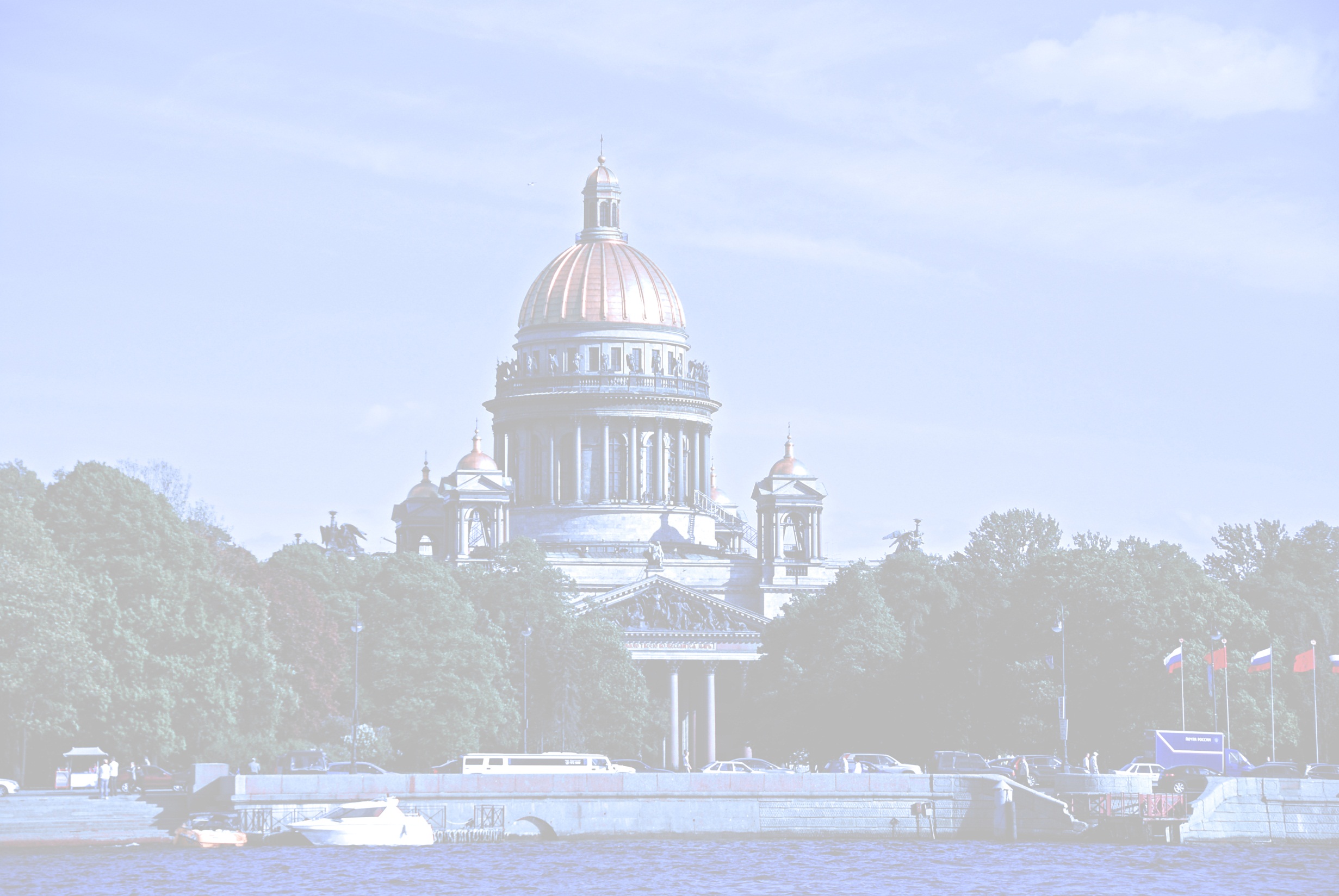 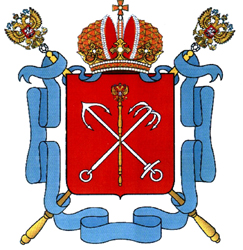 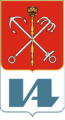 Социальный эффект
сокращение финансовых издержек;
сокращение общего времени согласования;
сокращение сроков предоставления услуги;
повышение достоверности данных;
улучшение качества предоставления услуг;
сокращение количества работ в области благоустройства нивелирующих ранее проведенные работы;
повышение прозрачности и подконтрольности деятельности органов власти.
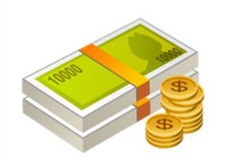 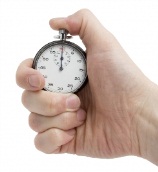 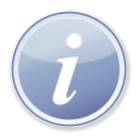 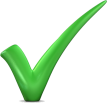 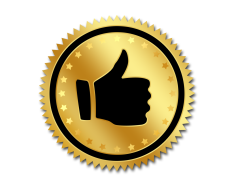 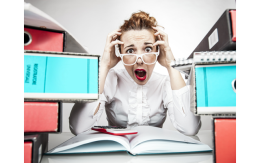 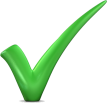 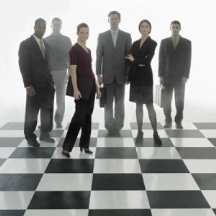 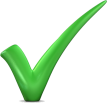 Санкт-Петербургский информационно-аналитический центр
9
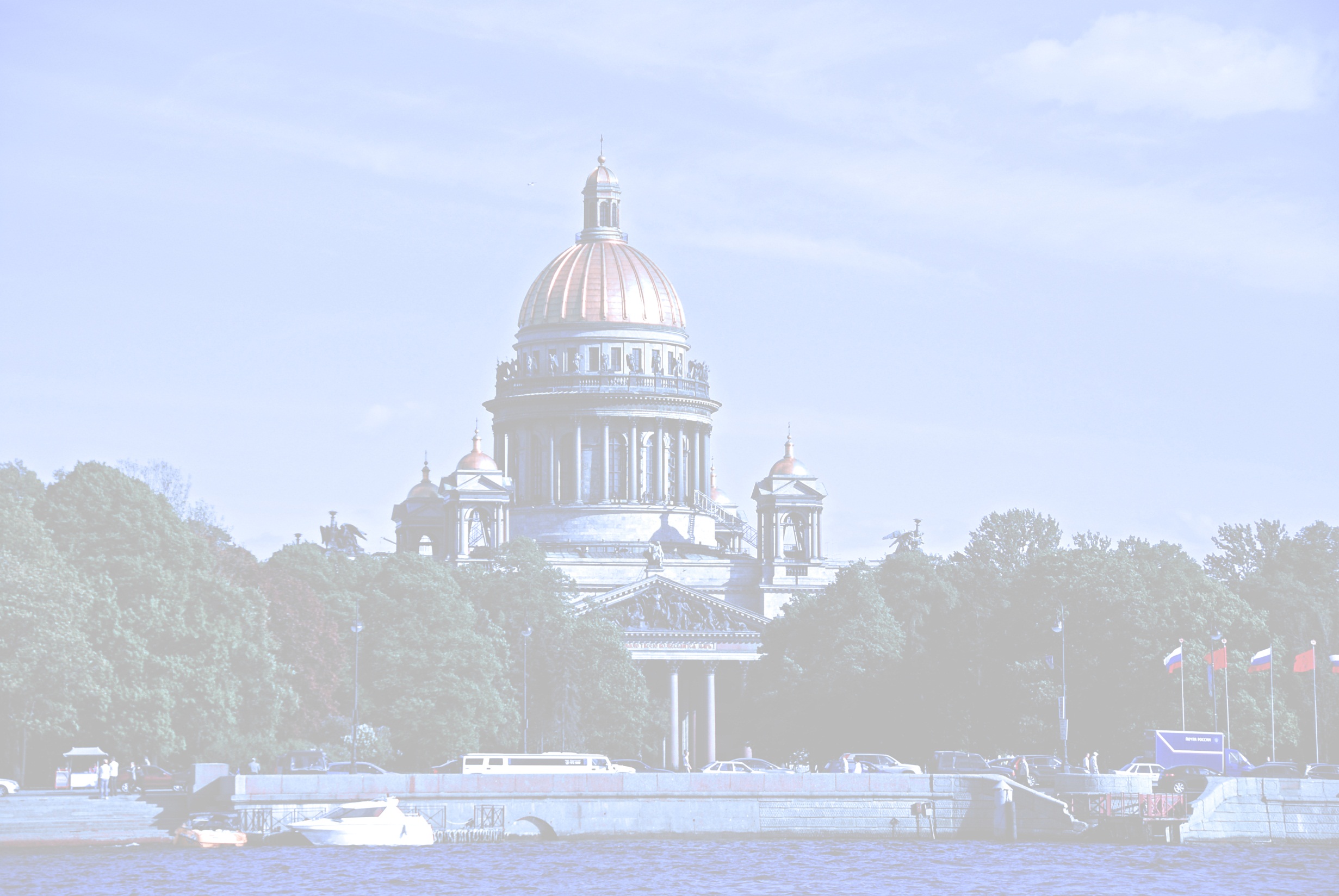 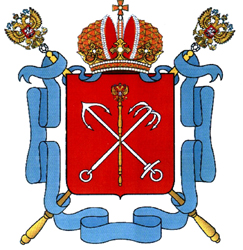 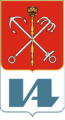 Что дальше?
В процессе реализации:
увеличение количества услуг, при предоставлении которых может осуществляться получение согласований в электронном виде;

перевод на свободное программное обеспечение;

разработка «Конструктора услуг».

Планируемые работы:
интеграция с новыми информационными системами ответственных органов, принимающих участие в согласованиях.
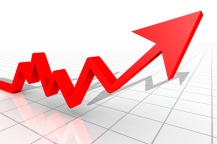 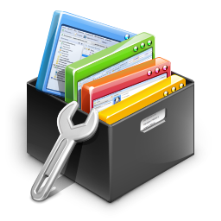 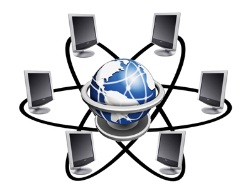 Санкт-Петербургский информационно-аналитический центр
10
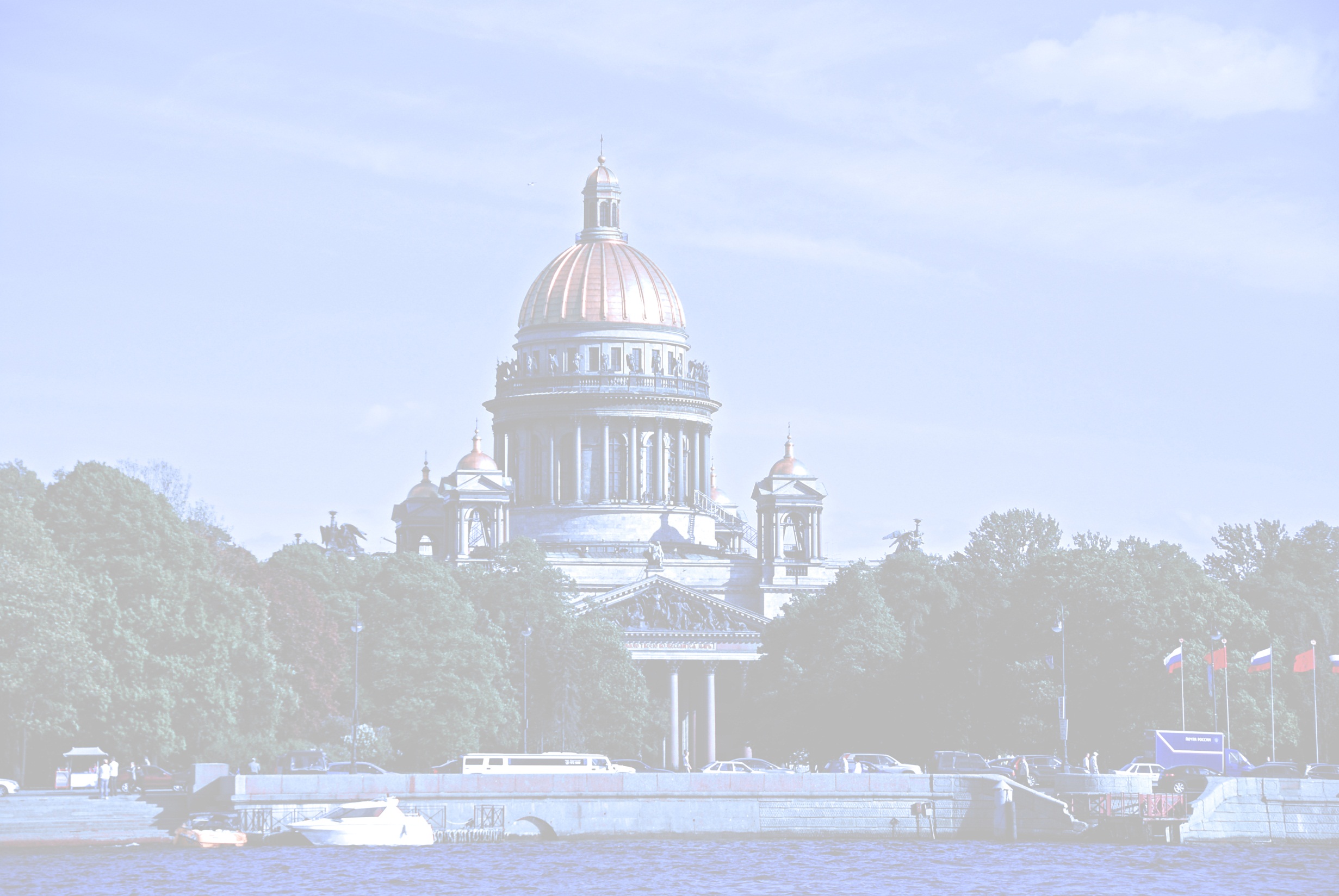 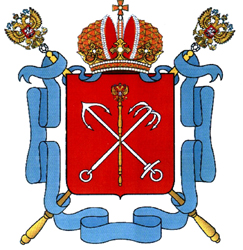 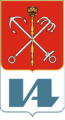 Права собственности
Все права на программный комплекс принадлежат Санкт-Петербургу,  в лице Комитета по информатизации и связи.
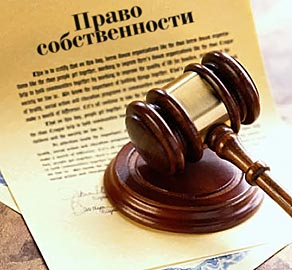 Санкт-Петербургский информационно-аналитический центр
11
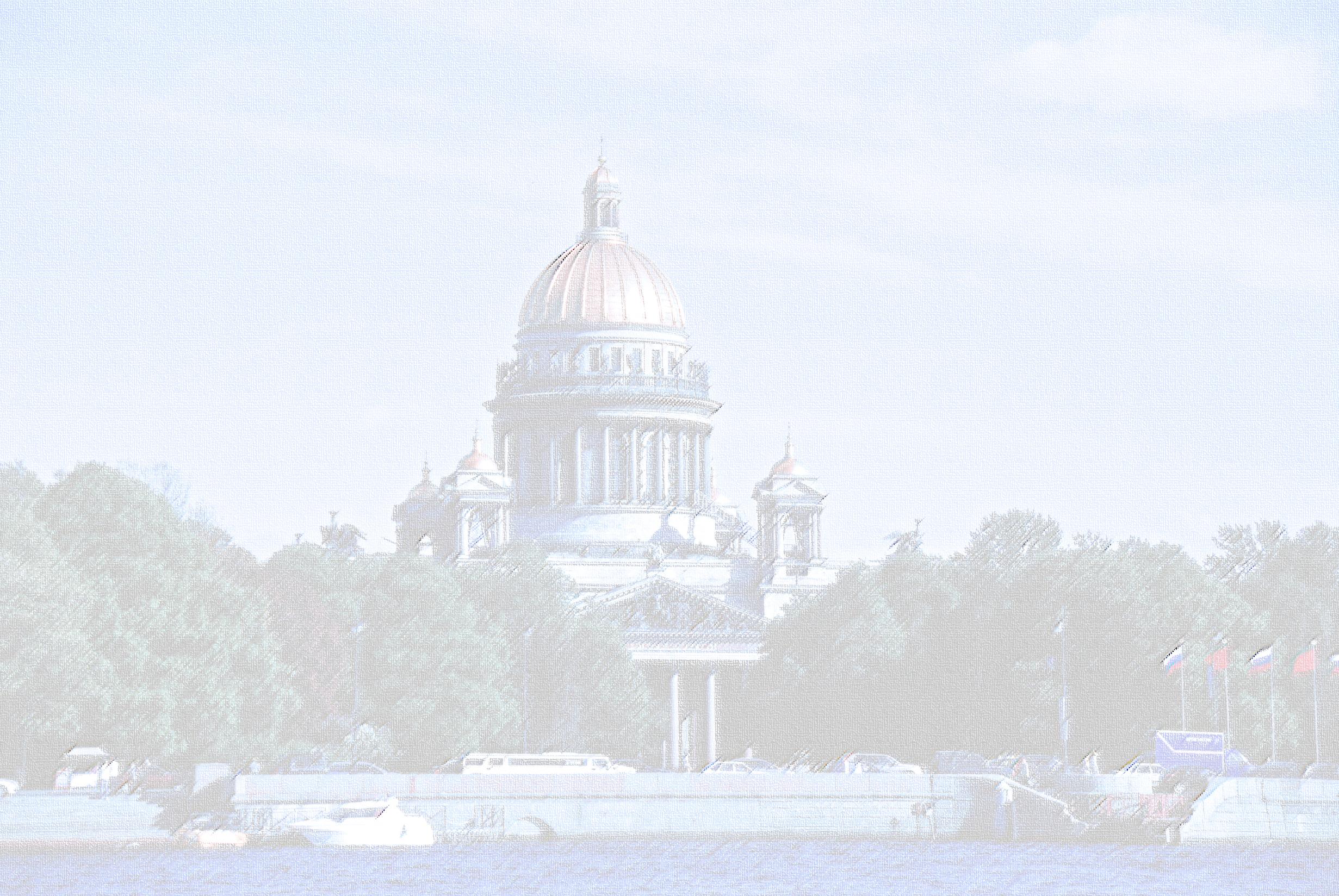 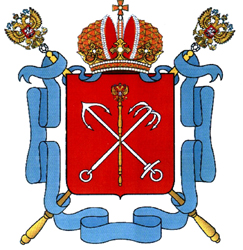 Правительство Санкт-ПетербургаКомитет по информатизации и связи

Санкт-Петербургский информационно-аналитический центр
Спасибо за внимание!
г. Рязань29-30 Мая 2014